Особенности структуры и  содержания рабочих программ учебных предметов как механизма реализации АООП НОО слабовидящих и слепых обучающихся                    (5 класс, варианты 3.2 и 4.2)Учитель начальных классов, тифлопедагог Русинова Ольга Владимировна
Рабочие программы составлены на основе Федерального государственного стандарта НОО ОВЗ
Примерной адаптированной
основной образовательной программы начального общего образования слепых, слабовидящих обучающихся
Для реализации учебной деятельности используется учебно – методический комплекс «Школа России»
Структура рабочих программ
Пояснительная записка
Место курса в учебном плане
Результаты изучения курса
Особенности реализации курса при обучении слепых, слабовидящих детей
Учебно-методический план рабочей программы курса
Контрольно-измерительные материалы
Особенности реализации общеобразовательной программы при обучении слепых детей
Методические приёмы, используемых на уроках:
сложные рисунки, таблицы и большие тексты предъявляются учащимся на карточках, выполненных с учетом требований к наглядным пособиям для слабовидящих детей;
при рассматривании рисунков и схем учителем используется специальный алгоритм подетального рассматривания, который постепенно усваивается учащимися и для самостоятельной работы с графическими объектами и в целом постоянно уделяется внимание зрительному и зрительно-тактильному анализу;
оказывается индивидуальная помощь при ориентировке учащихся в учебнике;
Русский язык
в 5 классе – 170 ч в год
5 часов  в неделю

по учебному плану 4 часа  и 1 ч (часть формируемая участниками образовательных отношений)
Увеличение часов на изучение учебного предмета                 «Русский язык» в 3 – 5 классе связано с психофизическими особенностям слепых и слабовидящих  обучающихся, такими, как низкий темп чтения и письма, обусловленный состоянием зрительного анализатора, нарушения устной речи.
 
Кроме того, от того, как обучающийся умеет прочитать и понять прочитанное, зависит качественное усвоение и других предметов.  Для детей с нарушениями зрения данный предмет даёт фундамент для овладения умениями и навыками по всем другим дисциплинам, изучаемым в школе, формирует целостно-смысловые основания самоопределения человека в социуме и обеспечивают стартовые возможности для детей с ОВЗ для продолжения образования.
Программа ориентирована на учебник: Канакина В.П., Горецкий В.Г. Русский язык. 4 класс. М., «МИПО РЕПРО» 2019., для слепых учениковКанакина В.П., Горецкий В.Г. Русский язык. 4 класс. М., Просвещение 2019г., в 4 частях для слабовидящих учеников
Содержание программы
Повторение изученного в 4 классе – 13 часов
Имя существительное. Падежи имён существительн. (8 ч)
Типы склонения имён существительных (10 ч)
Правописание безударных падежных окончаний имен существительных в единственном числе (25 ч)
Правописание безударных падежных окончаний имен существительных во множественном числе (11 ч)
Имя прилагательное (33 ч)
Личные местоимение (10 ч)
Глагол (40 ч)
 Повторение – 20 (ч)
Контрольно-измерительные материалы
Форма итогового контроля по русскому языку – диктант с грамматическим заданием. Объём диктанта – 55 - 65 слов. 
Цель: проверка умения писать текст под диктовку, соблюдая изученные правила орфографии и пунктуации,  проверка теоретических знаний учащихся
 Соловьиная песня
           Закатилось солнце. Угасает длинный день. Смолкают голоса птиц. Наступает тишь. Но вот в сумраке вечера послышалась новая птичья песня. Певец пробует свой сильный чудесный голос. Щелкнул, издал протяжный свист. Помолчал чуточку, снова засвистал, залился трелью. Кто это так хорошо поёт в сумерках? Вот он сидит на суку. Сам серый. Ростом с воробья. Птичка подняла головку, открыла клюв. Легко и свободно плывёт в ночной тишине соловьиная песня.
(По Г. Скребицкому)
Тесты. КИМ.
ГЛАГОЛ
1. Что обозначает глагол?
1) Предмет.
2) Признак предмета.
3) Действие предмета.
2. На какие вопросы отвечает глагол?
1) Кто? что?
2) Какой? какая? какое? какие?
3) Что делает? что сделал? что будет делать?
3. Каким членом предложения выступает глагол?
1) Главным членом.
2) Второстепенным членом.
4. Изменяется ли глагол по числам?
1) Да.         2) Нет.
5. Сколько временных форм имеют глаголы?
1)2         2)3         3)4
6. Если глагол отвечает на вопрос что делает? что делают?, то он в форме...
1) прошедшего времени;
2) настоящего времени;
3) будущего времени.
Литературное чтение
в 5 классе - 102 ч за год                            
3 часа в неделю согласно Учебному плану школы-интерната на 2020-2021
Данная рабочая программа ориентирована на  учебник:  Л.Ф. Климанова, В.Г. Горецкий, М.В. Голованова «Литературное чтение», 4 класс,                 в  2-х частях - М., МИПО РЕПРО, 2016 год для слепых учеников «Литературное чтение»  в 2-х частях , Климанова Л.Ф., Горецкий В.Г., Голованова М.В. – М., Просвещение 2016 г. для слабовидящих учеников
СОДЕРЖАНИЕ УЧЕБНОГО ПРЕДМЕТА
Изучаемые разделы:
Учебник: 4 класс 1 часть.
Литературные сказки (13 ч)
Учебник: 4 класс 2 часть.
Делу время – потехе час (11 ч)
Страна детства (13 ч)
Поэтическая тетрадь  (6 ч)
Природа и мы (19 ч)
Поэтическая тетрадь (10 ч)
Родина (8 ч)
Страна Фантазия (5 ч)
Зарубежная литература (17 ч)
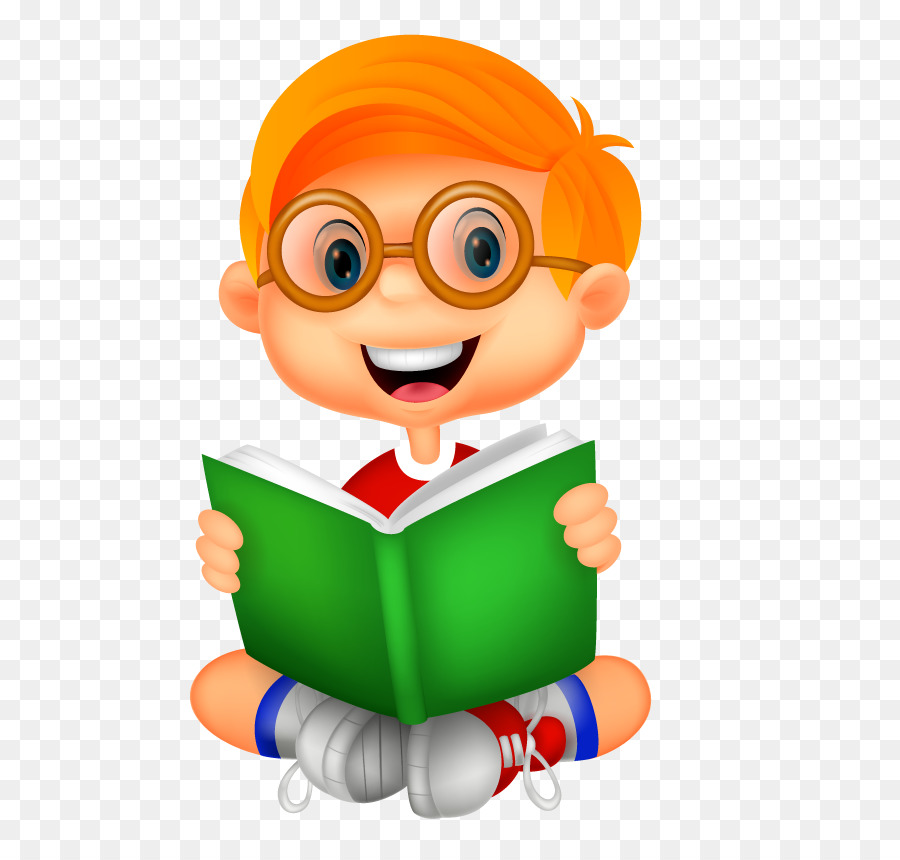 Произведения для заучивания наизусть
Терминологический диктант. Диагностика скорости чтения и осознанности восприятия текста. КОМ.
1.Как зовут Голявкина?
А) Виктор Владимирович
Б) Владимир Викторович
В) Виктор Валентинович
Г) Валентин Викторович
2.Кто написал «Сказку о потерянном времени»?
А) Е.Л.Шварц
Б) В.В.Голявкин
В) В.Ю.Драгунский
Г) Н.Н.Носов
3.Из какого произведения эти выражения?
Держать ухо востро. Как сквозь землю провалился.
А) «Никакой я горчицы не ел»
Б) «Сказка о потерянном времени»
В) «Что любит Мишка»
Г) «Главные реки»
В) Животных
Г) Детей
Тексты для проверки техники чтения
Каштанка
      Когда Каштанка проснулась, было уже светло и с улицы доносился шум, какой бывает только днём. В комнате не было ни души. Каштанка потянулась, зевнула и, сердитая, угрюмая, прошлась по комнате. Она обнюхала углы и мебель, заглянула в переднюю и не нашла ничего интересного. Кроме двери, которая вела в переднюю, была ещё одна дверь… Каштанка поцарапала эту дверь, налегла на неё грудью, отворила и тотчас же почувствовала странный, очень подозрительный запах. Предчувствуя неприятную встречу, ворча и оглядываясь, Каштанка вошла в маленькую комнату с грязными обоями и в страхе попятилась назад. Она увидела нечто неожиданное и страшное. Пригнув к земле шею и голову, растопырив крылья и шипя, прямо на неё шёл серый гусь. Несколько в стороне от него, на матрасике лежал белый кот, увидев Каштанку, он вскочил, выгнул спину в дугу, задрал хвост, взъерошил шерсть и тоже зашипел. Собака испугалась не на шутку…
                                                                                                                                     (А. Чехов)
«Окружающий мир»
Рабочая программа по «Окружающему миру» предусматривает в 5 классе - 68 часов за год                                 (2 часа в неделю) согласно Учебному плану школы-интерната на 2020-2021 учебный год.

1 час по учебному плану и 1 час  из части формируемой участниками образовательных отношений
Данная рабочая программа ориентирована на учебник А.А. Плешаков.  Окружающий мир. 4 класс, ч.2, М., Просвещение, 2018 г.Окружающий мир. 4 класс, М., «МИПО РЕПРО» 2016 г.
Увеличение часов на изучение учебного предмета «Окружающий мир» в III, IV, V классе связано с тем, что программа А. А. Плешакова составлена с расчётом на 2 часа в неделю. Увеличение времени на 1 час за счет формируемого компонента помогает учащимся с нарушением зрения скорректировать недостатки знаний и представлений об окружающем мире, их познавательные возможности и интересы
СОДЕРЖАНИЕ УЧЕБНОГО ПРЕДМЕТА
Страницы всемирной истории – 14 часов

Страницы истории Отечества – 40 часов

Современная Россия – 14 часов
Проверим себя и оценим свои достижения.                      Тест. КОМ.
Тема: «Древний Египет, Древний Рим»                            
1. Главная площадь Рима:
а) Форум                б) Капитолий                в) Палатин
    2. Кто, согласно легенде, основал город Рим?
        а) Рем                        б) Ромул                        в) Марс
    3. Кто, согласно легенде, был первым царём Рима?
        а) Рем                        б) Ромул                        б) Нумитор
    4. Какие мероприятия проводились в римском амфитеатре?
        а)гладиаторские бои
б) театральные представления
в) конские бега
    5. Холм в Афинах, где находились главные храмы города:
        а) Акрополь                б) Агора                в) Академия
Математика
Рабочая программа по математике предусматривает в 5 классе 136 часов за год согласно Учебному плану школы-интерната 2020 - 2021 учебный год
 4 часа в неделю
Программа ориентирована на учебник  под редакцией М. А. Моро, Математика, 4 класс в 2-х частях, М., Просвещение, 2019 г., для слабовидящих учеников в 4 книгах
Данная рабочая программа ориентирована на учебник  под редакцией М. А. Моро, Математика, 4 класс в 2-х частях, М.,МИПО РЕПРО, 2019г,
1. Повторение  -   8  часов
Образование, запись, чтение, сравнение многозначных чисел и действия с ними. Таблицы величин. 
2. Сложение и вычитание чисел, которые больше 1000 –  13 часов
Устные и письменные приёмы вычислений. Нахождение неизвестных компонентов действий сложения и вычитания. Решение задач. Действия с величинами.
3. Умножение и деление на однозначное число -    32 часа
Умножение и его свойства. Умножение и деление  на однозначное число, на 1. Умножение чисел, запись которых оканчивается нулями. Нахождение неизвестных компонентов действия умножения. Письменные приёмы деления. Деление нуля и на 1. Нахождение неизвестных компонентов действия деления. Решение задач на пропорциональное деление. Среднее арифметическое. Задачи на движение. 

4. Умножение на числа, оканчивающиеся нулями -   11  часов
Умножение числа на произведение. Письменное умножение на числа, оканчивающиеся нулями, умножение двух чисел, оканчивающихся нулями. Перестановка и группировка множителей.
5. Деление на числа, оканчивающиеся нулями  - 13  часов
Деление числа на произведение. Деление с остатком на 10, 100, 1000. Письменное деление на числа, оканчивающиеся нулями. Решение задач.
6. Умножение на двузначное и трёхзначное число -  19   часов
Умножение числа на сумму. Письменное умножение на двузначное и трёхзначное число. Решение задач.
7. Деление на двузначное и трёхзначное число -  31   час
Письменное деление на двузначное и трёхзначное число. Деление с остатком. Решение задач.
8. Итоговое повторение – 9 часов
Программа включает КИМ, тесты
Контрольная работа  по теме: «Умножение и деление на однозначное число» 
 
1.Решите задачу:
В два магазина привезли 1 800 кг картофеля, который был расфасован в пакеты одинаковой массы. В первый магазин привезли 540 пакетов, а во второй – 360 пакетов. Сколько килограммов картофеля привезли в каждый магазин в отдельности?
2. Найдите значение выражения:
 (8700 + 32415) ∙ 3 – 35073 : 9
3. Решите примеры столбиком.
4 123 · 2         81 600 : 6
30 704 · 8       4 850 : 5
32 700 · 4       1 824 : 3
 
4. Решите уравнение:
х : 6 = 65 213 -  6 784
 
5. Геометрическая задача:
Прямоугольник и квадрат имеют одинаковый периметр, равный 16 см. Начертите такие фигуры.
В 5 классе ОРКСЭ – 34 часа в год1 час в неделю
КИМ для оценки метапредметных умений слабовидящих обучающихся
3. Выпиши из предложения все имена существительные в алфавитном порядке.
Оленье мясо, молоко, шкура, жир – все использует человек. ____________________________________________________________________________________________________________________________________________       4. На сколько смысловых частей можно разделить этот текст? Придумай заголовок ко второму абзацу текста.
Этот текст можно разделить на ___________частей.
Второй абзац текста можно озаглавить: ____________________________
__________________________________________________________________
 
5. Напиши, как ты понимаешь значение слова «одеяние».
Одеяние – это ______________________________________________________
__________________________________________________________________
Всероссийские проверочные работы в 5 классе пройдут весной 2021 года